Atividade PHetVelocidade de uma Onda na Cordautilizando o OA “Wave on a String (HTML5)”
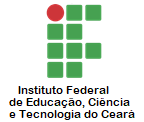 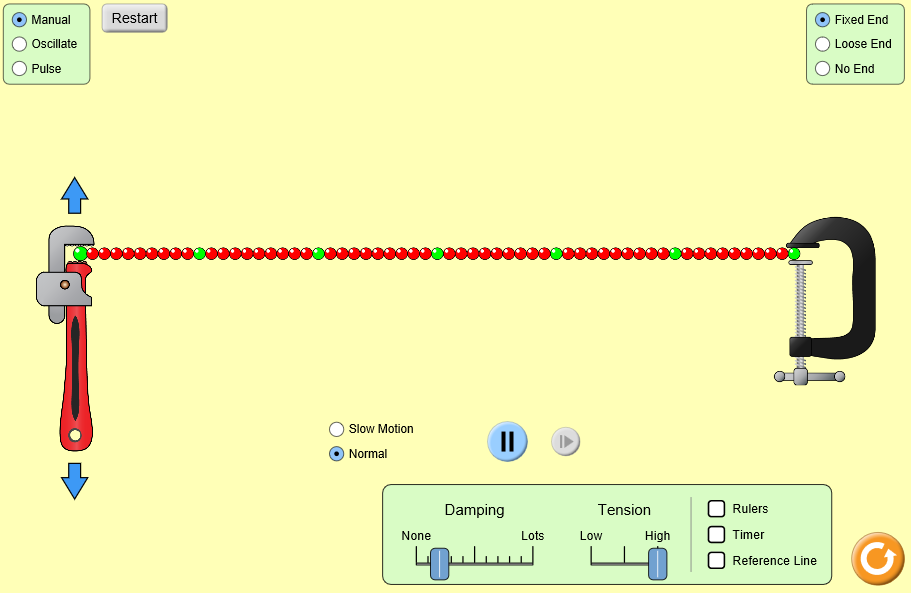 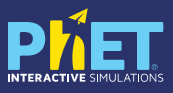 Disponível em: https://phet.colorado.edu/sims/html/wave-on-a-string/latest/wave-on-a-string_en.html
Ondas mecânicas
São ondas que precisam de um meio material (partículas) para se propagarem.
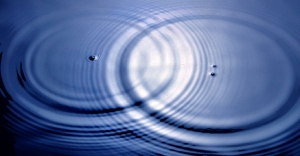 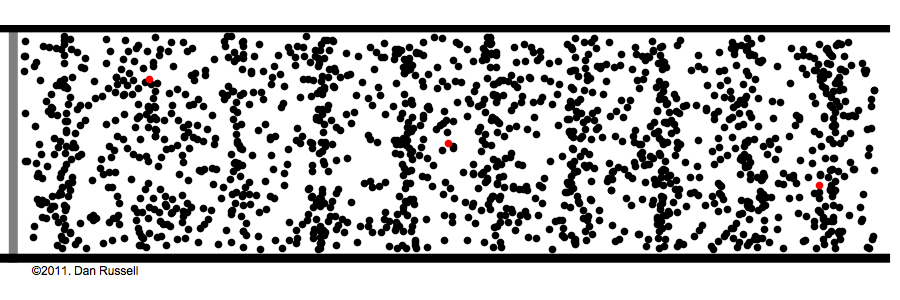 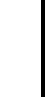 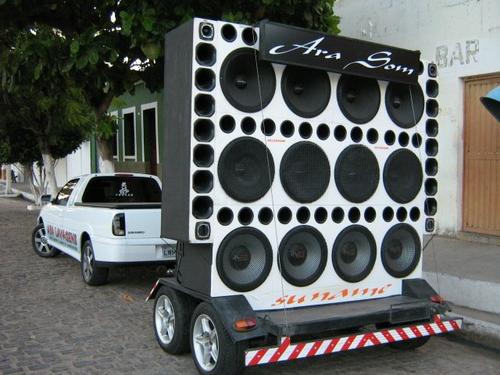 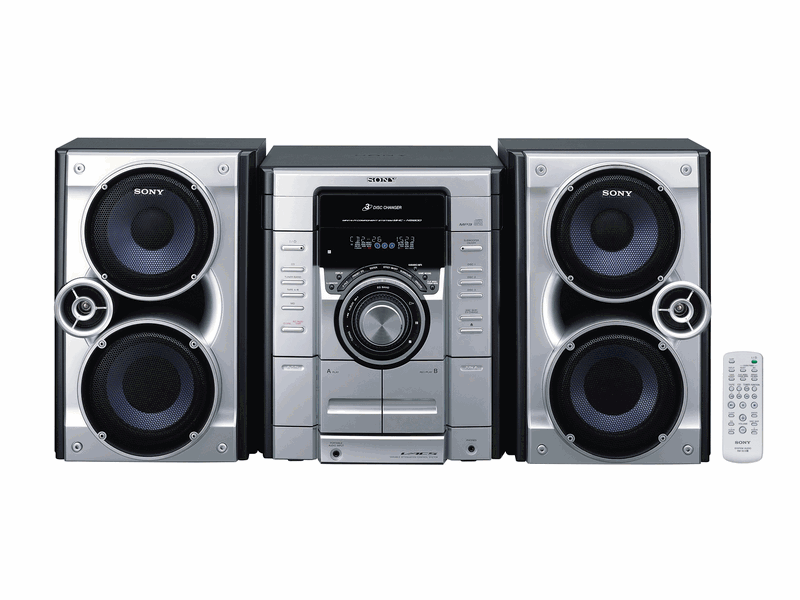 Quanto a direção de vibração:
Transversais



Longitudinais
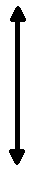 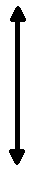 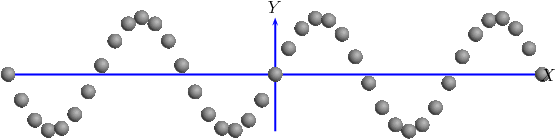 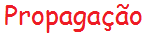 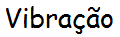 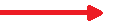 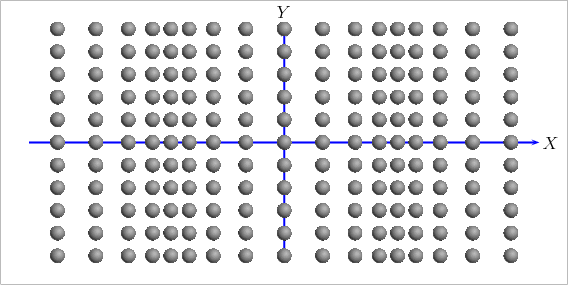 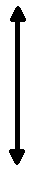 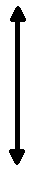 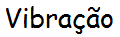 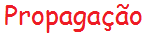 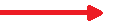 Quanto a direção de vibração:
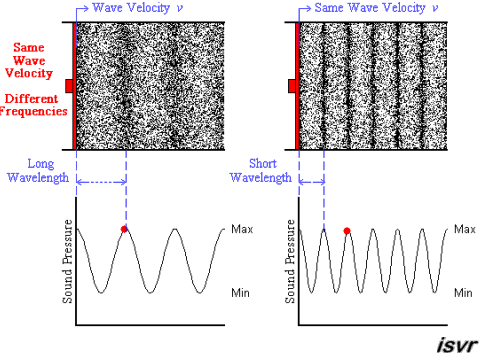 Longitudinais




Transversais
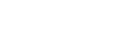 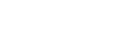 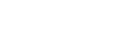 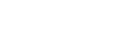 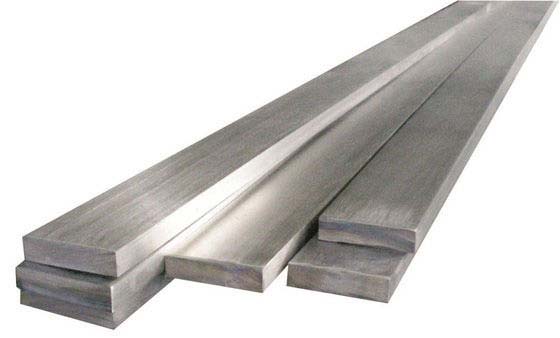 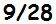 Propagação do som em outros meios materiais:
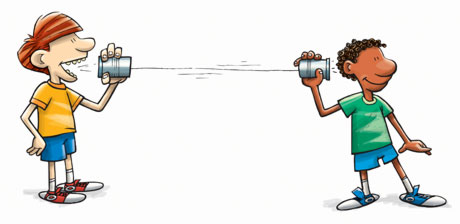 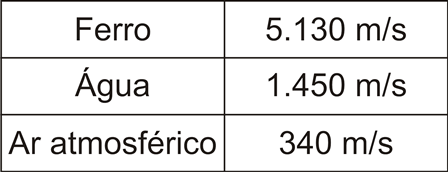 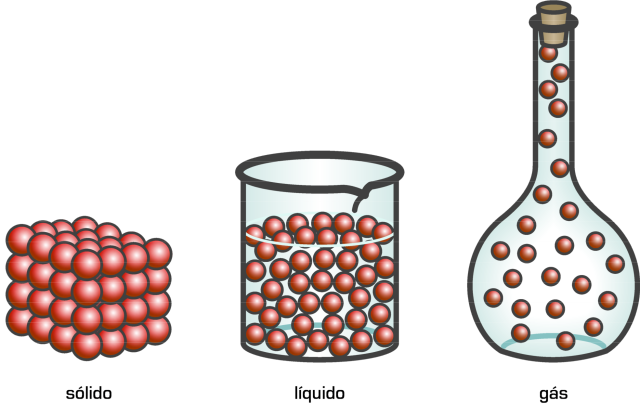 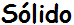 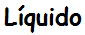 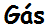 Questão 1
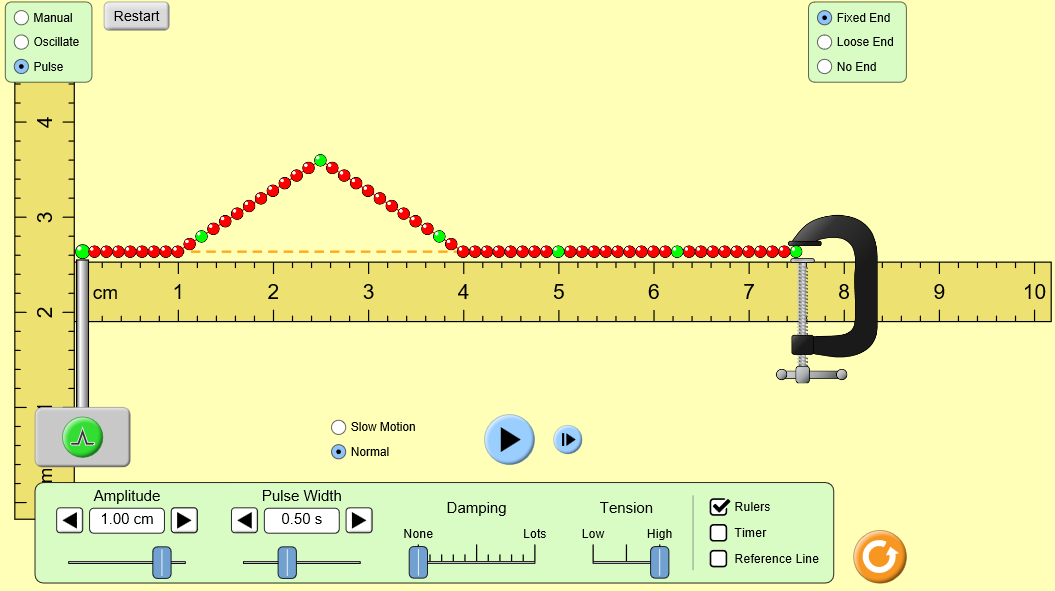 Questão 2
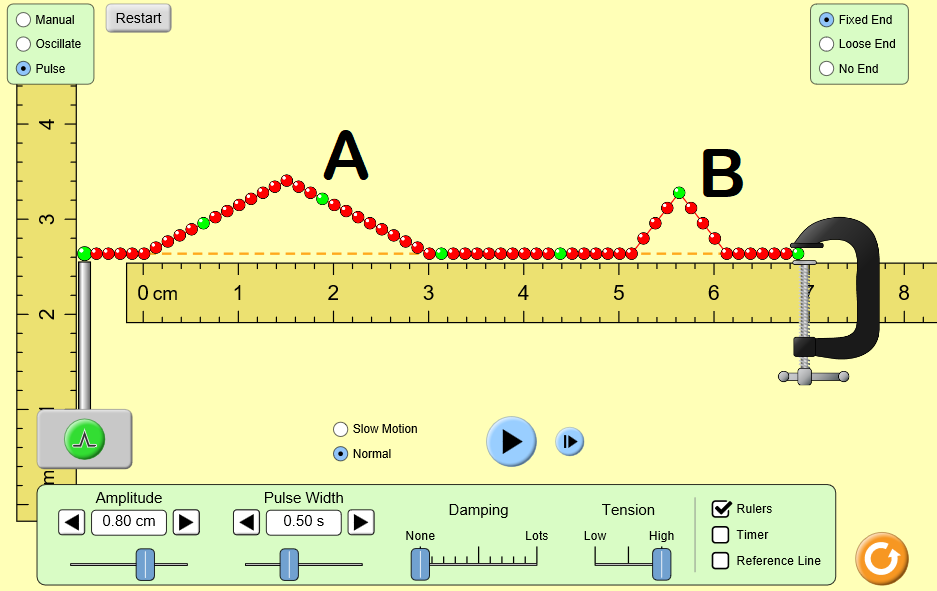 Questão 3
No OA “Wave on a String (HTML5)”, modifique o valor da tensão na corda (indicado na seta preta) e observe o que acontece com a velocidade da onda. Explique o que aconteceu.
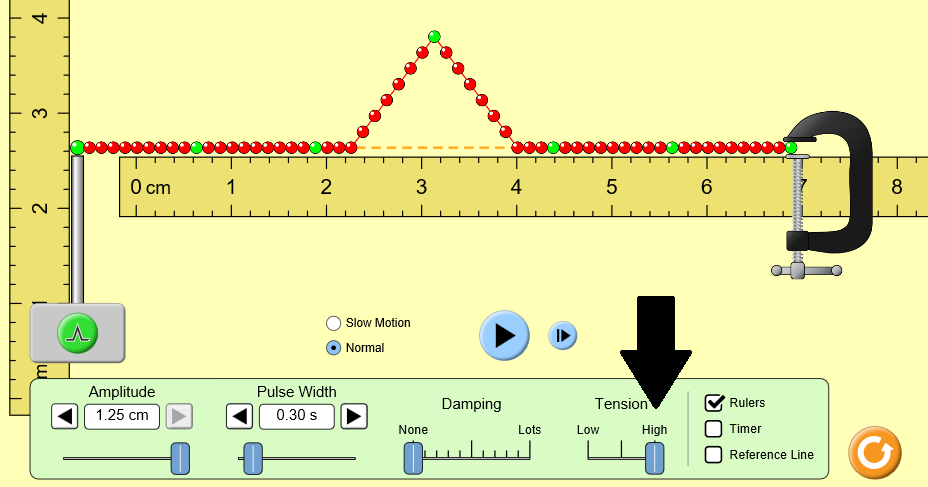 Questão 4
A imagem abaixo mostra várias ondas que estão se propagando a partir de pulsos gerados a uma frequência de 3Hz. Descubra o comprimento de onda (a partir da régua da imagem, graduada em centímetros) e calcule a velocidade de propagação da onda.
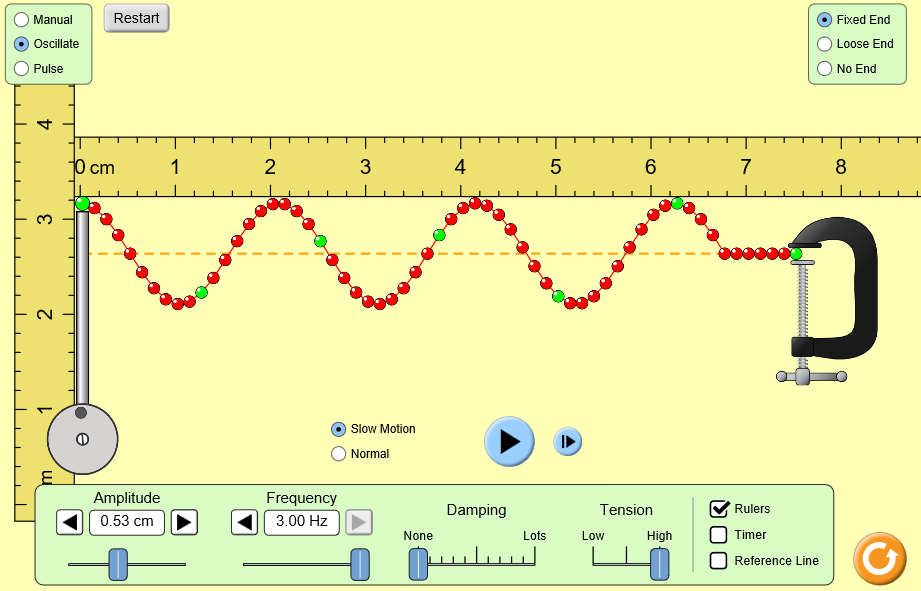 Questão 5
A imagem abaixo mostra várias ondas que estão se propagando a partir de pulsos gerados a uma frequência de 1,5Hz. Descubra o comprimento de onda (a partir da régua da imagem, graduada em centímetros) e calcule a velocidade de propagação da onda.
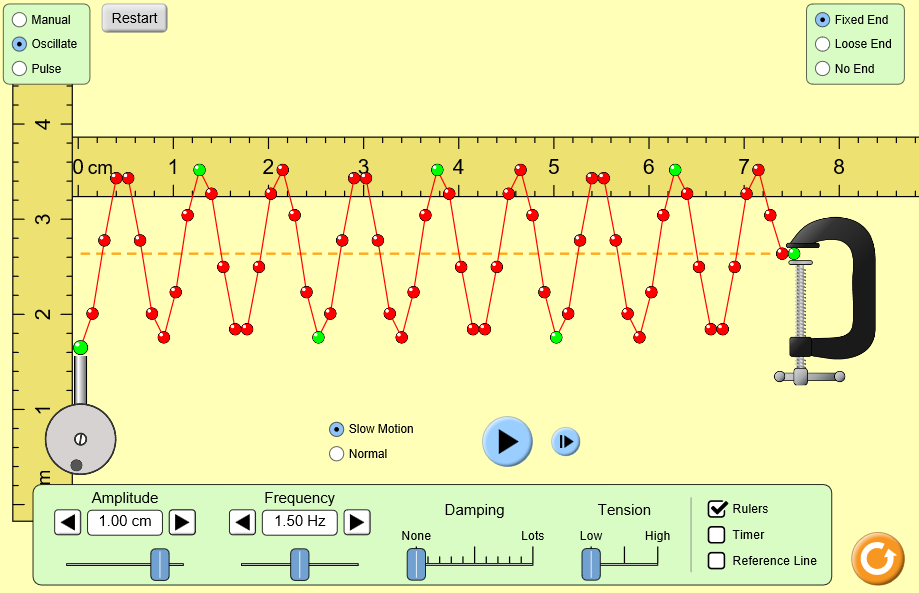